Lecture 4
Hussein Alsheakh
October, 2022
Quiz
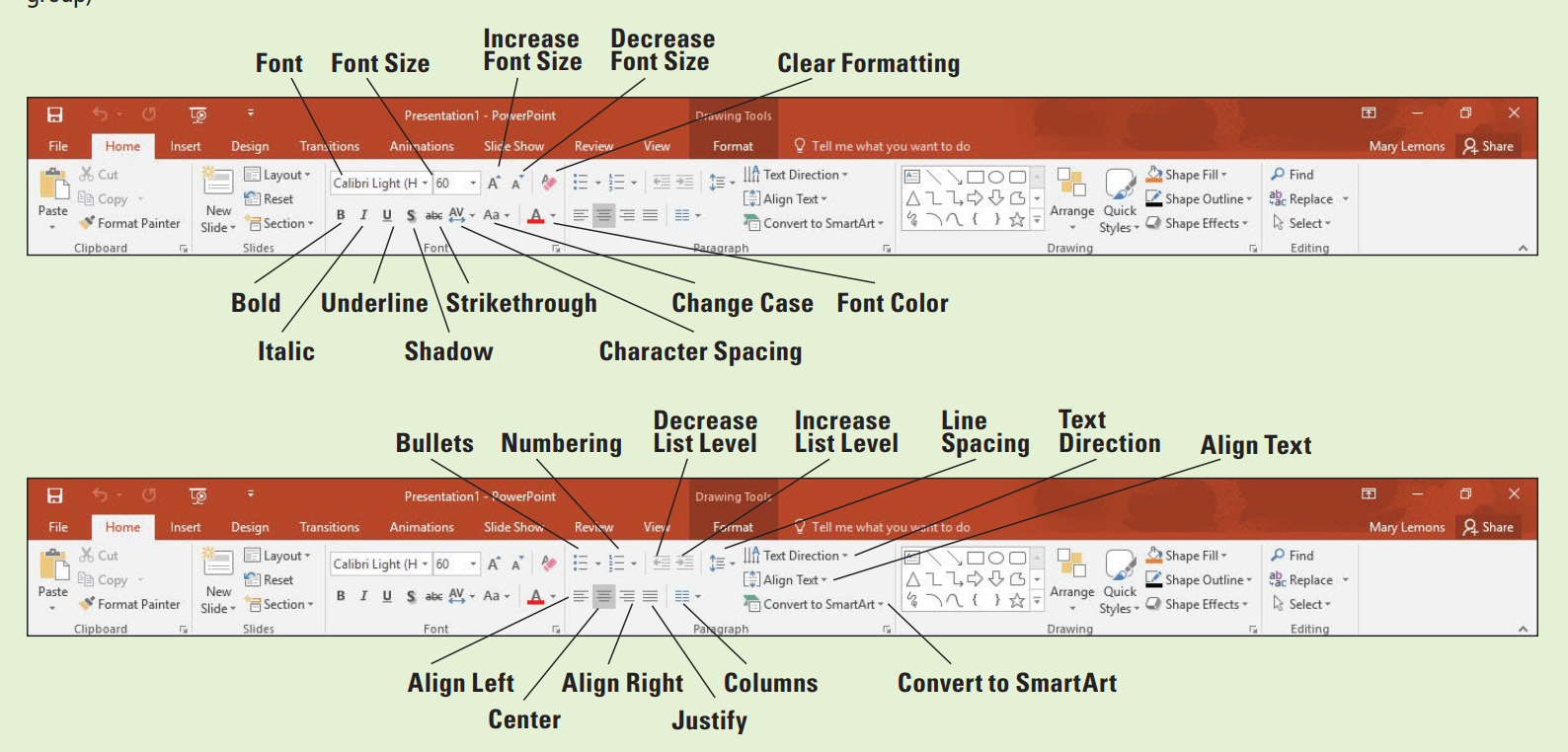 Choose Fonts and Font Sizes
1. LAUNCH PowerPoint, if the program is not already running.2. Locate and open Sales Pipeline and then save it as Sales Pipeline Formats.3. Go to slide 2. In the first row of the table, double-click Timing. 4. Click the Font drop-down arrow on the Mini toolbar. A list of fonts appears.5. Scroll down and click Berlin Sans FB Demi. PowerPoint applies the chosen font to theselected text.6. Click the Font Size drop-down arrow on the Mini toolbar. A list of font sizes appears.7. Click 32. PowerPoint applies the chosen font size to the selected text.
Choose Fonts and Font Sizes
8. Double-click Probability in the top-right cell of the table.9. On the Home tab of the Ribbon, click the Font drop-down arrow. A list of fonts appears.10. Select the Berlin Sans FB Demi font. It is in the Recently Used Fonts section near thetop of the list 11. On the Home tab of the Ribbon, click the Font Size drop-down arrow. A list of font sizesappears.12. Click 32.13. Click away from the selected text to deselect it. 14. SAVE the presentation.
Your slide should like this
Change AutoFit Behavior
USE the Sales Pipeline Formats presentation that is still open 1. On slide 3, type the following additional bullet points at the bottom of the slide:• Helps Engineering staff do long-range planning for future product enhancements• Provides Marketing staff with critical data about customer needs and preferences 2. Click the AutoFit icon in the lower-left corner of the text box. 
3. Click Stop Fitting Text to This Placeholder. The text returns to its default size andoverflows the bottom of the text box. 
4. Click the AutoFit icon again and then click AutoFit Text to Placeholder.5. SAVE the presentation.
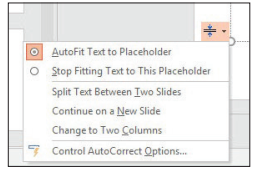 Apply Font Styles and Effects
USE the Sales Pipeline Formats presentation that is still open 
1. On slide 2, double-click Timing in the top-left cell of the table. The Mini toolbar appearsabove the selected text.2. Click the Italic button on the Mini toolbar. PowerPoint formats the selected text in italic.3. Double-click Probability in the top-right cell of the table and then italicize it using any method.4. Double-click Timing in the top-left cell of the table and then click the dialog box launcher in the Font group on the Ribbon to produce the Font dialog box.
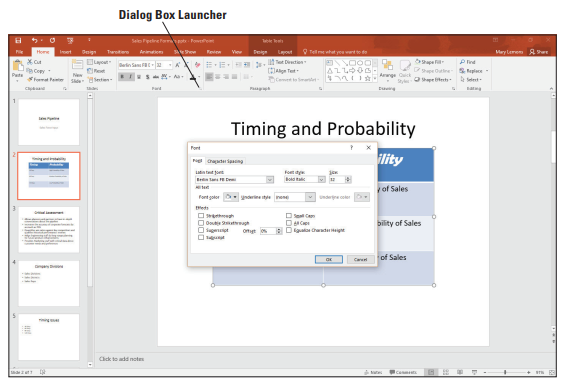 Apply Font Styles and Effects
5. In the Font dialog box, on the Font tab, click to mark the Small Caps check box.6. Click the Character Spacing tab.7. Click the Spacing drop-down arrow and then click Expanded in the list.8. Click OK. PowerPoint places 1 point of spacing between the letters and applies the Small Caps effect.9. Double-click Probability in the top-right cell of the table.10. On the Quick Access Toolbar, click the Repeat button. 
11. SAVE the presentation
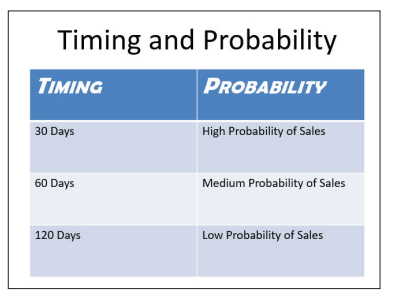 Change Font Color
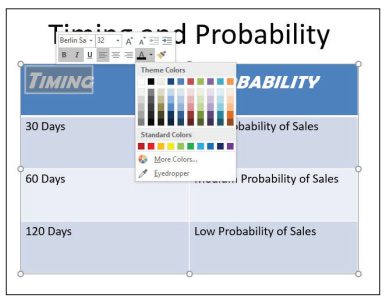 USE the Sales Pipeline Formats presentation that is still open 1. On slide 2, double-click Timing in the top-left cell of the table. The Mini toolbar appears above the selected text.2. Click the Font Color drop-down arrow on the Mini toolbar. 
3. In the first row of theme colors, click Orange, Accent 6. PowerPoint applies the color to the selected text. 4. Double-click Probability in the top-right cell of the table.5. On the Home tab on the Ribbon, click the Font Color drop down arrow and apply the color Orange, Accent 6 to the selected text. 6. SAVE the presentation.
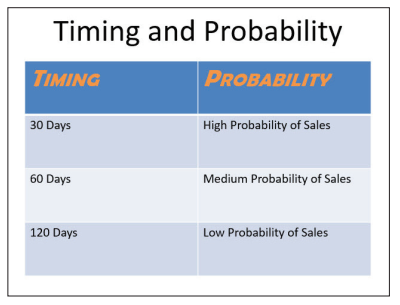 Copy Character Formats with the Format Painter
USE the Sales Pipeline Formats presentation that is still open 1. On slide 2, select the text in the title placeholder.2. Change the font color to Blue, Accent 1, Darker 25% 3. Click the Bold button in the Ribbon’s Font group to apply the bold font style.4. Click the Text Shadow button in the Font group to apply the shadow font style 
5. With the text still selected, click the Format Painter button in the Clipboard group.6. Go to slide 3 and then click the word Assessment. The formatting is painted onto that word.
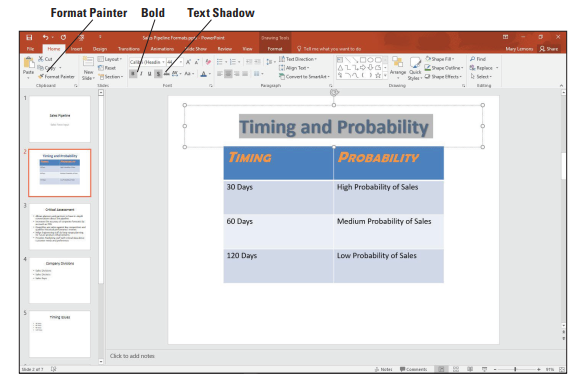 Copy Character Formats with the Format Painter
7. Click the Format Painter button again to copy the formatting that is now applied to Assessment.8. Drag across the word Critical, releasing the mouse button when the word is selected. The formatting is painted onto that word.9. Double-click the Format Painter button. Double-clicking it makes the feature stay on until you turn it off.10. Go to each of the remaining slides in the presentation, and drag across all the text in the title of each slide, including the title on the first slide.
11. When you are finished painting each slide title, press Esc or click the Format Painter button again to turn the feature off.12. SAVE and CLOSE the presentation.
Create Numbered Lists
OPEN the Leveraging Corporate Cash presentation from the data files 1. SAVE the file as Leveraging Corporate Cash Lists.2. On slide 2, click in the first line of the text in the text placeholder (Determine inventory turnover).3. Click the Numbering button in the Paragraph group. PowerPoint formats the sentence with a number 1.4. Select the last three lines in the text placeholder.5. Click the Numbering button. PowerPoint applies numbers 2 through 4.6. Click outside the text placeholder to clear any text selection. Your slide should look like the one 
7. Click in the text placeholder containing the numbered list and then press Ctrl+A to select the entire list.8. Click the down arrow to the right of the Numbering button, opening a gallery of numbering styles.9. Click the uppercase Roman numeral style 
10. SAVE the presentation
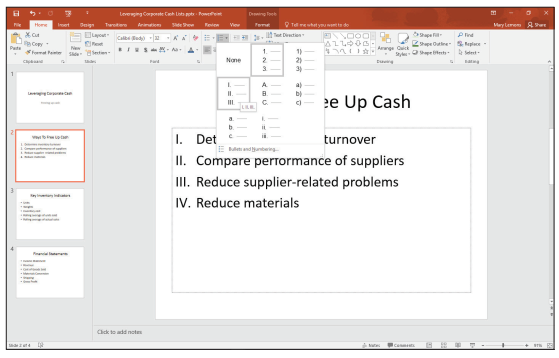 Work with Bulleted Lists
USE the Leveraging Corporate Cash Lists presentation that is still open 1. On slide 3, select all of the bulleted list items in the text box. To do this, you can eitherdrag across them or press Ctrl+A.2. Click the drop-down arrow to the right of the Bullets button in the Paragraph group.PowerPoint displays a gallery of bullet styles. 
3. Click Checkmark Bullets 
4. With the text still selected, click the Bullets drop-down arrow again and then clickBullets and Numbering. The Bullets and Numbering dialog box appears.5. In the Size: box, type 80. This reduces the bullets’ size to 80% of the text’s size.6. Click the Color drop-down arrow and then click Blue, Accent 1. 7. Click OK. PowerPoint applies the changes.8. SAVE the Leveraging Corporate Cash Lists presentation and then CLOSE it
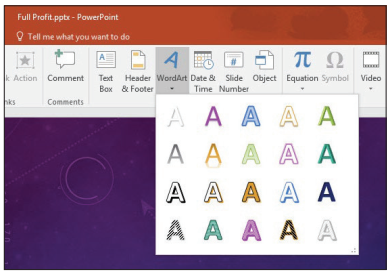 Insert a WordArt Graphic
1. OPEN the Full Profit Potential presentation, and save it as Full Profit. Notice that the first slide has a subtitle but no title placeholder.2. Click the Insert tab on the Ribbon, and click the WordArt button to display a gallery of WordArt styles 
3. Click the Gradient Fill – Gold, Accent 5, Reflection WordArt style. PowerPoint displays the WordArt graphic with the sample text Your text here.4. Type Full Profit to replace the sample text. 5. SAVE the presentation.
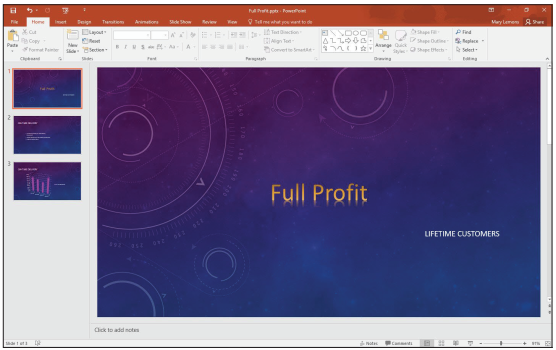 Format Text with WordArt Styles
USE the Full Profit presentation that is still open from the previous exercise.1. Go to slide 2.2. Select the slide title, On-Time Delivery.3. Zoom in to 100% on the selected text, so you can see the effects more clearly that you will apply.4. Click the Drawing Tools Format tab and then click the More button in the WordArt Styles group to display the WordArt Styles gallery. 
5. Click the Pattern Fill - Purple, Accent 1, 50%, Hard Shadow - Accent 1 WordArt style The style is applied to the selected text.6. On the Home tab, in the Font group, open the Font Size drop-down list and choose 60.7. Click outside the text placeholder to clear its border. 8. SAVE and CLOSE the Full Profit presentation
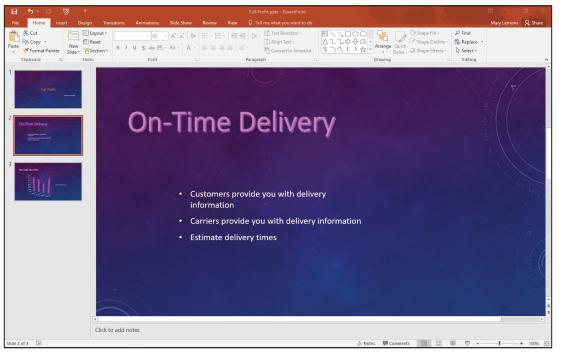 Add a Text Box to a Slide
. OPEN the Profit Analysis presentation from the data files for this lesson.1. SAVE the file as Profit Analysis Boxes1.2. If the rulers do not appear, on the View tab click to mark the Ruler check box so thatrulers appear around the slide.3. Go to slide 1.4. On the Insert tab, click Text Box in the Text group. The cursor changes to a textinsertion pointer.5. Move the pointer to the right side of the slide, below the red dot and at the 3.25” markon the horizontal ruler.6. Click and hold down the mouse button. Drag the mouse down and to the right to createa rectangle that is 3” wide. Use the horizontal ruler to gauge the size. 7. Release the mouse button. The rectangle changes to a text box 8. Type Fourth Coffee in the text box.9. Select the text Fourth Coffee and then change the Font Size to 28 using the Font dropdown list on the Home tab.10. Center the text box below the red dot as much as possible.11. Click outside the text box to clear its border.
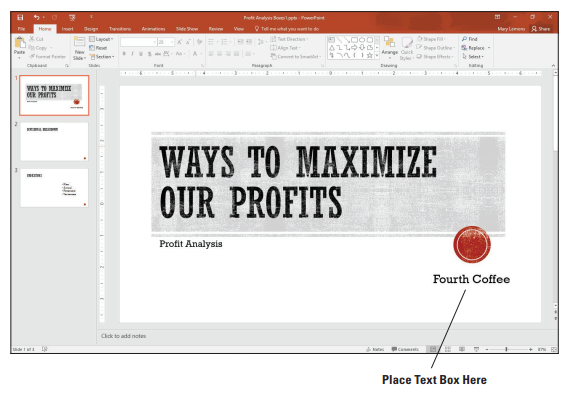 Add a Text Box to a Slide
12. On Slide 2, click the Text Box button on the Insert tab, and drag to draw a new text box 13. Click in the text box and then type the following items, placing each item on its own line:SalesMarketingPurchasingProductionDistributionCustom ServiceHuman ResourcesProduct DevelopmentInformation TechnologyAdministration14. Position your mouse pointer over the center, right handle on the textbox frame. Click and the pointer becomes a plus sign
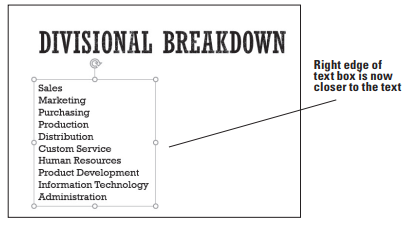 Apply a Quick Style to a Text Box
USE the Profit Analysis Boxes1 presentation from the previous section.1. Go to slide 1.2. Click the Fourth Coffee text box to select it.3. On the Home tab, click the Quick Styles button in the Drawing group to display a gallery of Quick Styles.4. Select the Intense Effect – Gray-50%, Accent 5 Quick Style, the next-to-last thumbnail in the last row 
5. SAVE the presentation
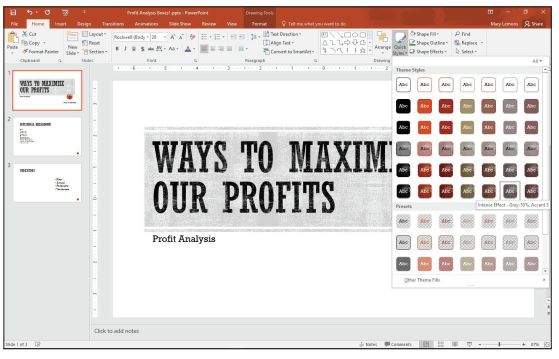 Apply Fill and Border Formatting to a Text Box
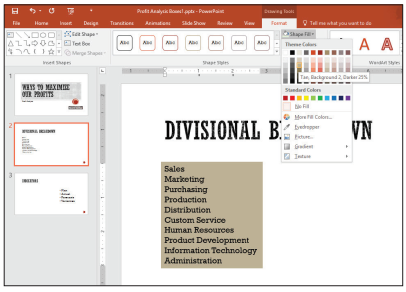 USE the Profit Analysis Boxes1 presentation that is still open from the previous exercise.1. Go to slide 2.2. Click inside the text box list. PowerPoint displays the text box border and sizing handles.3. On the Drawing Tools Format tab, click the Shape Fill drop-down arrow in the Shape Styles group. The Theme Colors palette for the text box fill color appears.4. Click the Tan, Background 2, Darker 25% theme color. PowerPoint formats the text box fill with this color 5. Click the Shape Outline drop-down arrow. The Theme Colors palette for the text box border color appears.6. Click the Orange, Accent 1, Darker 25% theme color. PowerPoint formats the text box border with this color.7. Click the Shape Outline drop-down arrow again.8. Click or hover the mouse pointer over Weight. A menu with line weights appears.9. Click 3 pt. PowerPoint resizes the text box border to a 3-point border size 
10. SAVE the presentation
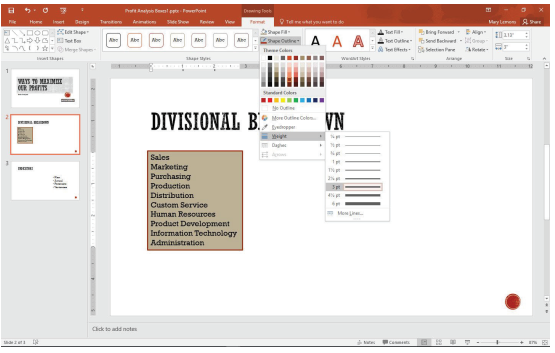 Apply Picture and Gradient Fills to a Text Box
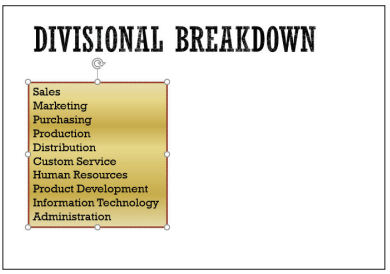 USE the Profit Analysis Boxes1 presentation that is still open1. On slide 2, select the text box containing the list of divisions.2. On the Drawing Tools Format tab, click the Shape Fill button. A menu opens.3. In the menu, click Picture. The Insert Picture dialog box opens.4. Click the Browse button that is next to “From a file.” Then navigate to the location of the data files for this lesson and click golden.jpg.5. Click Insert. The Insert Picture dialog box closes and the picture is inserted as a background in the text box 
6. With the same text box still selected, on the Drawing Tools Format tab, click the Shape Fill button. A menu appears.7. Click or hover the mouse over Gradient. A menu of gradient presets appears.8. Click the Linear Right sample in the Light Variations section
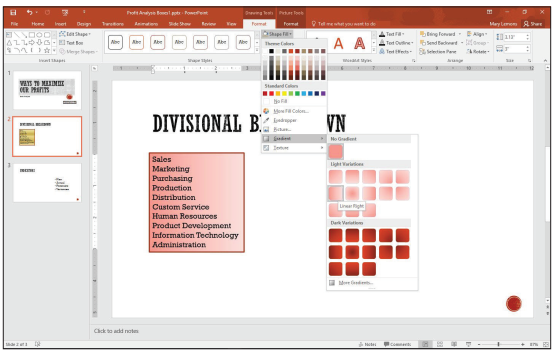 Apply Picture and Gradient Fills to a Text Box
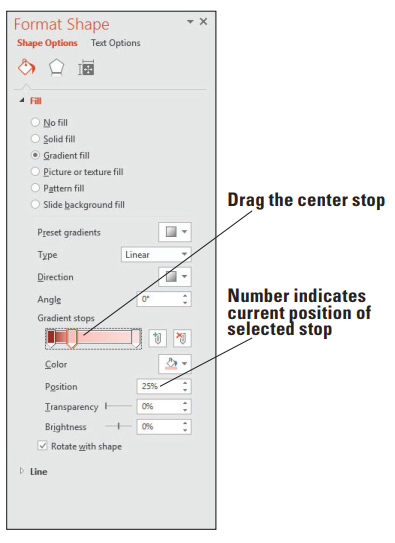 9. On the Drawing Tools Format tab, click Shape Fill, point to Gradient, and click More Gradients. The Format Shape task pane opens.10. Click the Color button in the task pane, and click Dark Red, Accent 2.11. Drag the center stop on the Gradient Stops bar until the value in the Position box reads 25 12. Click Close in the upper-right corner of the task pane to close it.13. SAVE the presentation
Apply Texture and Pattern Fills to a Text Box
USE the Profit Analysis Boxes1 presentation that is still open from the previous exercise.1. On slide 2, click the Text Box button on the Insert tab, and drag to draw a new text box to the right of the existing one, approximately 4.5” in width.2. In the new text box, type the following: Each division makes a unique and valuable contribution to the organization.3. Select the new text box, and on the Drawing Tools Format tab, click Shape Fill, and hover the mouse pointer over Texture in the menu that appears.4. Click the Papyrus texture. To locate the correct texture, hover the mouse pointer over each texture to display the ScreenTip
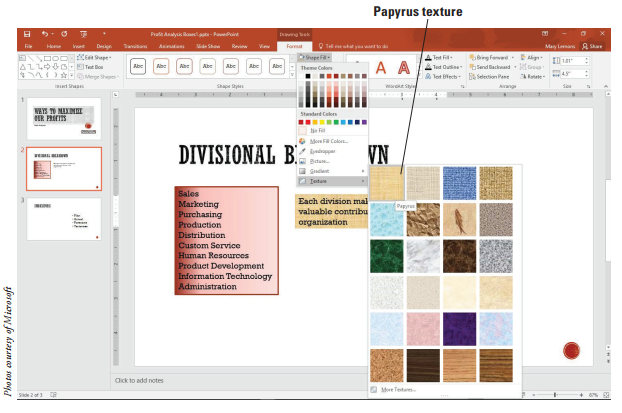 Apply Texture and Pattern Fills to a Text Box
5. On slide 3, select the text box containing the bulleted list.6. Right-click the text box to activate the shortcut menu and click Format Shape. The Format Shape task pane opens.7. Click Pattern Fill. A selection of patterns appears.8. Click the Light downward diagonal pattern (first pattern in third row).9. Click the Foreground button to browse for a color.10. Click Brown, Accent 6 
11. Click Close (X) to close the task pane.12. SAVE the presentation.
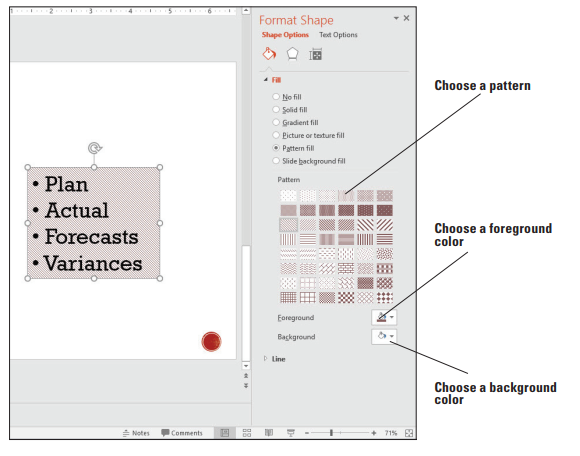 Check Spelling
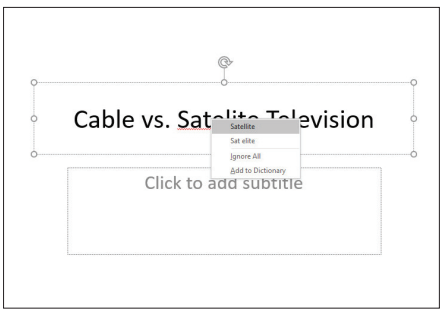 If PowerPoint is not already open from the previous exercise, LAUNCH PowerPoint.1. OPEN the TV Options presentation and save it as TV Options Corrected.2. On slide 1, notice that the word Satelite is misspelled, and that it has a wavy red underline.3. Right-click the word Satelite. A list of possible spelling corrections appears.4. In the list, click Satellite 5. On the Review tab, click Spelling in the Proofing group. The Spelling task pane opens, and the Spelling feature finds and flags the next misspelled word. The suggestions list contains only one possible correction. 
6. Click the Change button to change to the correct spelling of available. The next problem identified is a repeated word, no.7. Click the Delete button to delete one of the words no. The next problem that appears is a proper name, ValuCable, which is actually a correct spelling.8. Click the Ignore button to ignore the potential misspelling. You could have also clickedAdd to add it to the dictionary.9. Click Change to change to the correct spelling of cable. A message appears that the spelling check is complete.10. Click OK to close the dialog box.11. SAVE the presentation.
Change a Word with the Thesaurus
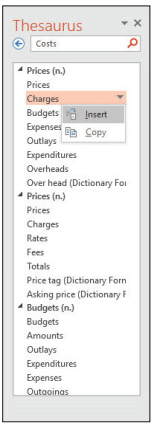 USE the TV Options Corrected presentation that is still open from the previous exercise.1. On slide 3, select the word Costs.2. On the Review tab, click Thesaurus. The Thesaurus task pane opens displaying a list of terms related to the word you have selected.3. In the Thesaurus task pane, hover the mouse pointer over the word Charges. Click the down arrow that appears to the right of Charges, then click Insert from the menu that appears. The word Costs changes to Charges on the slide. 4. In the Thesaurus task pane, click the word Prices. The display changes to show synonyms of that word.5. Click the Back arrow in the task pane to return to the list of synonyms for Costs.6. SAVE the presentation and then CLOSE the file. EXIT PowerPoin
Thank you